Urban Environments (Brownfield sites)
Starter: Read the article and identify what are the concerns about the redevelopment of the PowerStation?
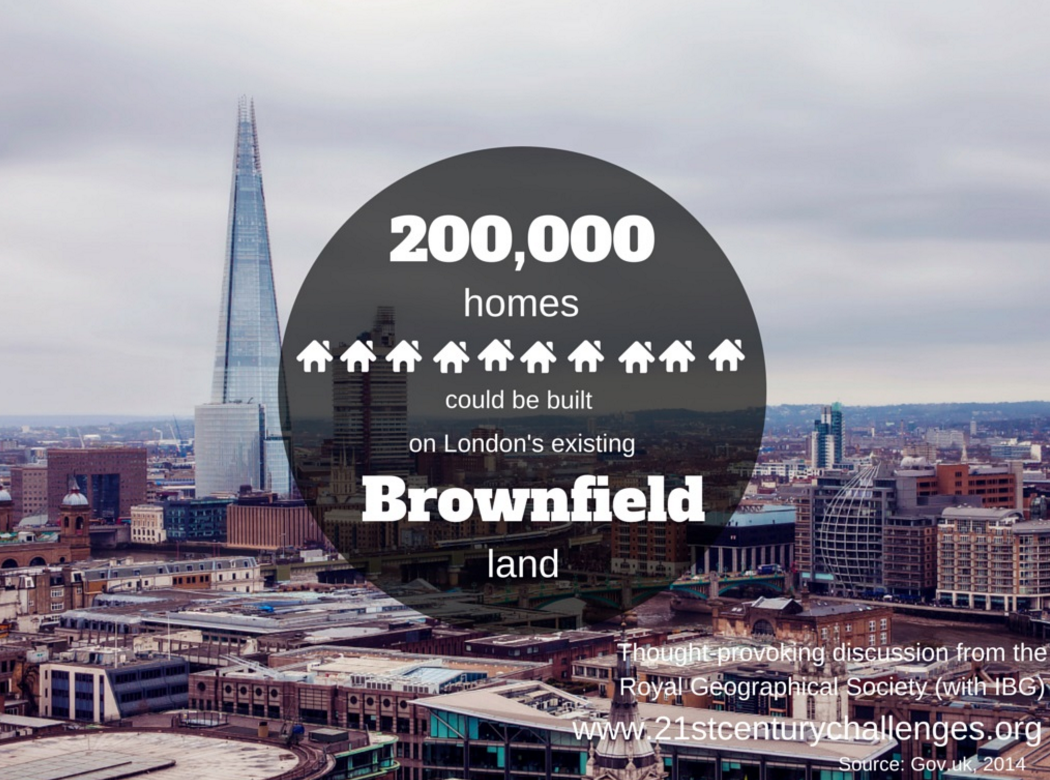 Key Language:
Brownfield Land: Abandoned, derelict or under‑used industrial buildings and land that may be contaminated but have potential for redevelopment.

Case Study Example 1:London Olympic Park
Case Study Example 2: Battersea PowerStation, London
What are the concerns about the redevelopment of the PowerStation?
Key Terminology: Urban Stress, Urban Renewal, Urban Change,
Demo: Describe the trend of UK house building.                                       (3 marks)
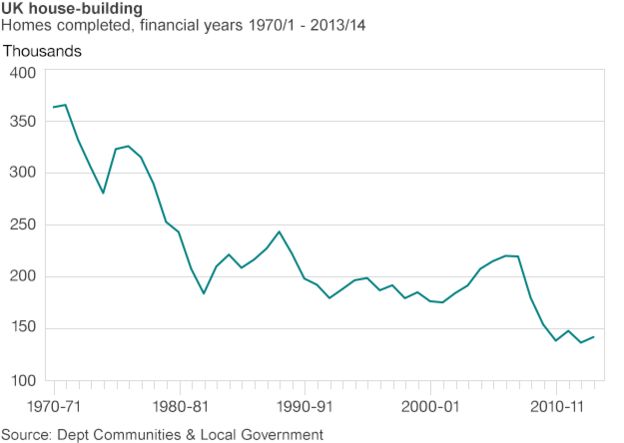 Urban Environments (Brownfield sites)
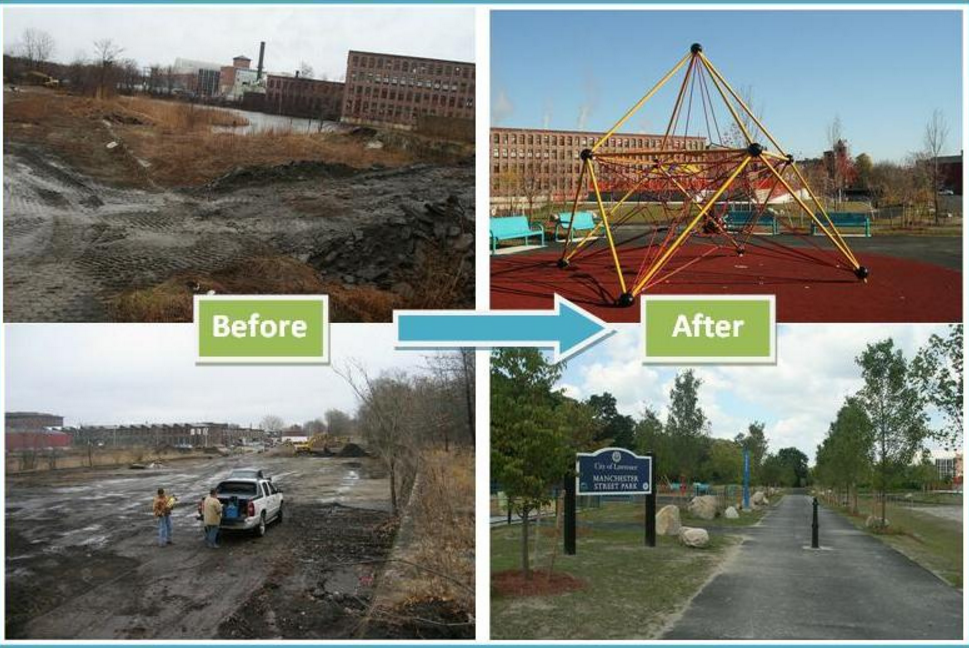 Atlanta - Brownfield sites
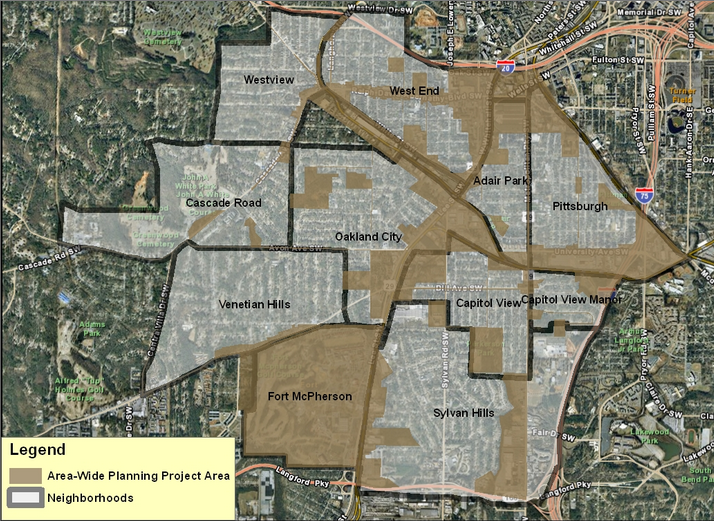 Urban Environments
Demo: Describe the trend found in the graph.                                       (3 marks)
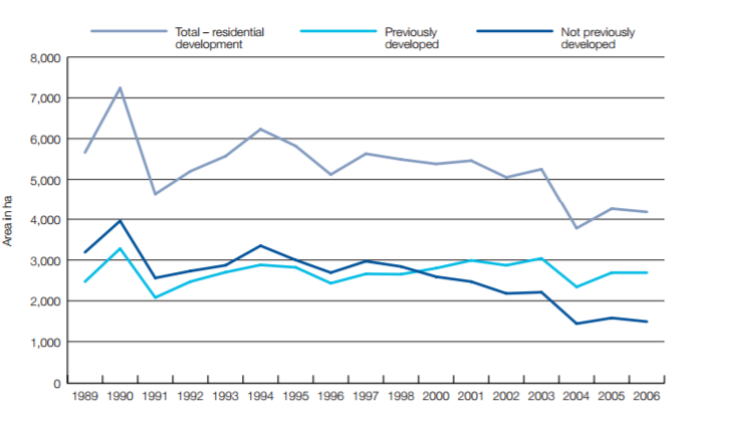 Urban Environments (Ethnicity)
Demo: Does ethnicity or race have any bearing upon where people live?
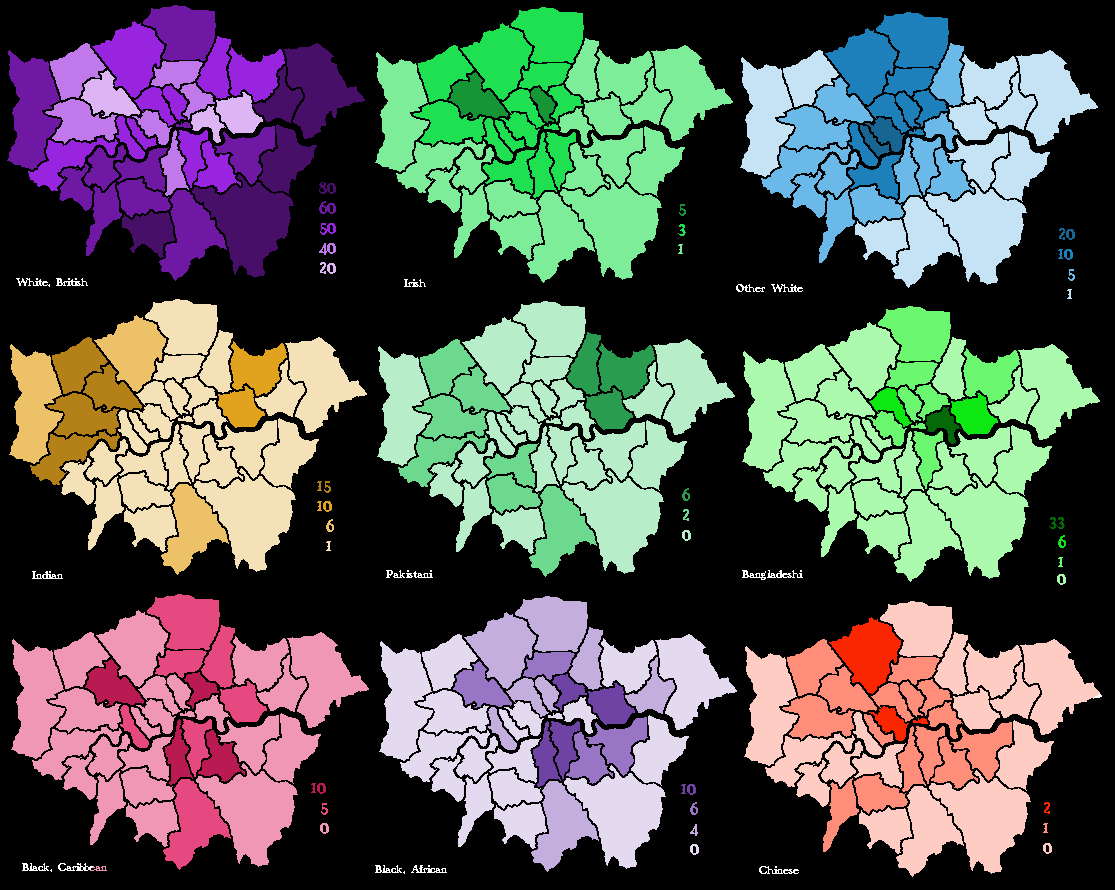 Global
Key Language:
Social Discourse
Local
Urban Environments (Ethnicity)
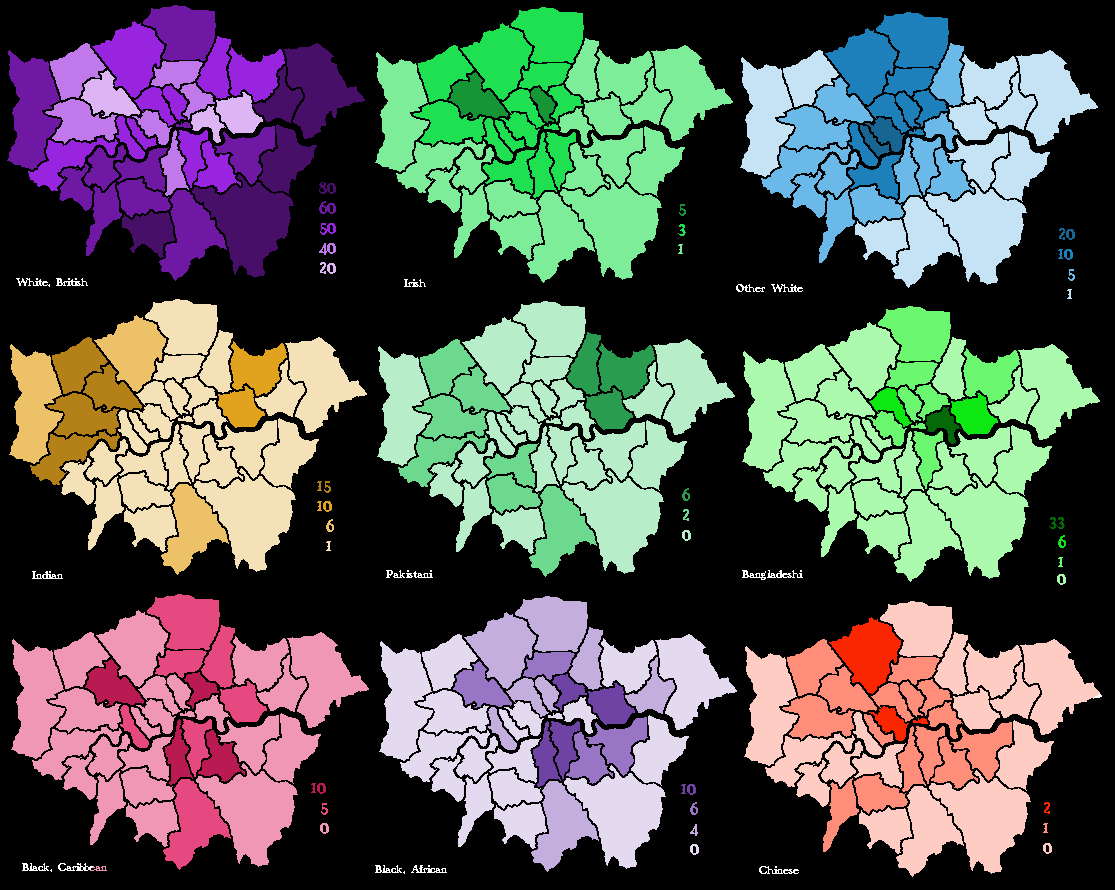 Urban Change (Ethnicity)
Demo: Does ethnicity or race have any bearing upon where people live?
Paper
Identity
Nationality
Paper 2 Urban Environments
London
Place/Birth
Paper 3 Identity and Multiculturalism
North to South
Internal
Key Language:
Social Discourse:
Paper 1 Population in transition
Migration
EU/International
International
Urban Change (Ethnicity)
Census 2011
Demo: Does ethnicity or race have any bearing upon quality of life?
Urban Change (Ethnicity)
Census 2011
Summary
Education
Employment
Barking and Dagenham lowest:
Ethnic Minorities tend to be disadvantaged
2000/2011
Barking and Dagenham lowest:
Ethnic Minorities tend to be disadvantaged
2000/2011
Health
Housing
Barking and Dagenham lowest:
Ethnic Minorities tend to be disadvantaged
2000/2011
Barking and Dagenham lowest:
Ethnic Minorities tend to be disadvantaged
2000/2011
(Case Study) Bangladeshi population in London
Demo: What urban processes might be occurring within London?
1960s – 80s: decentralization of white population to new towns 
Remaining urban housing stock – old, occupied by immigrant populations: Indian, Pakistanis, Black and Caribbean, Africans and Bangladeshis. 
Bangladeshis today are segregated in London Borough of Tower Hamlets : Late arrival, inability to speak English on arrival, wish to maintain cultural identity, poverty – high concentration and overcrowding
Urban processes> Urbanisation, Counter-urbanisation, centralisation, suburbanisation, gentrification, Centrifugal, Centripetal movements